Women are involved in all aspects of the fishing industry, including skinning, drying, curing, salting, ...
BioScience, Volume 67, Issue 2, February 2017, Pages 111–117, https://doi.org/10.1093/biosci/biw165
The content of this slide may be subject to copyright: please see the slide notes for details.
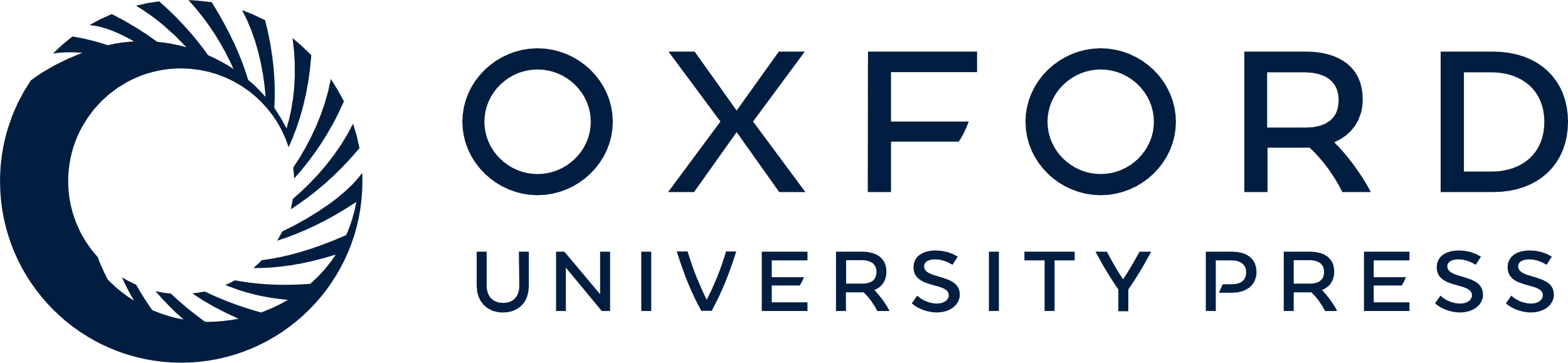 [Speaker Notes: Women are involved in all aspects of the fishing industry, including skinning, drying, curing, salting, processing, and marketing seafood. Shown here: (left) women working in a processing facility in Kerala, India, and (right) at a fish auction in the state of Tamil Nadu. Photograph: Indian Council of Agricultural Research-Central Institute of Fisheries Technology, Cochin, Kerala.


Unless provided in the caption above, the following copyright applies to the content of this slide: © 2017 Ogden. All rights reserved.]